v_______
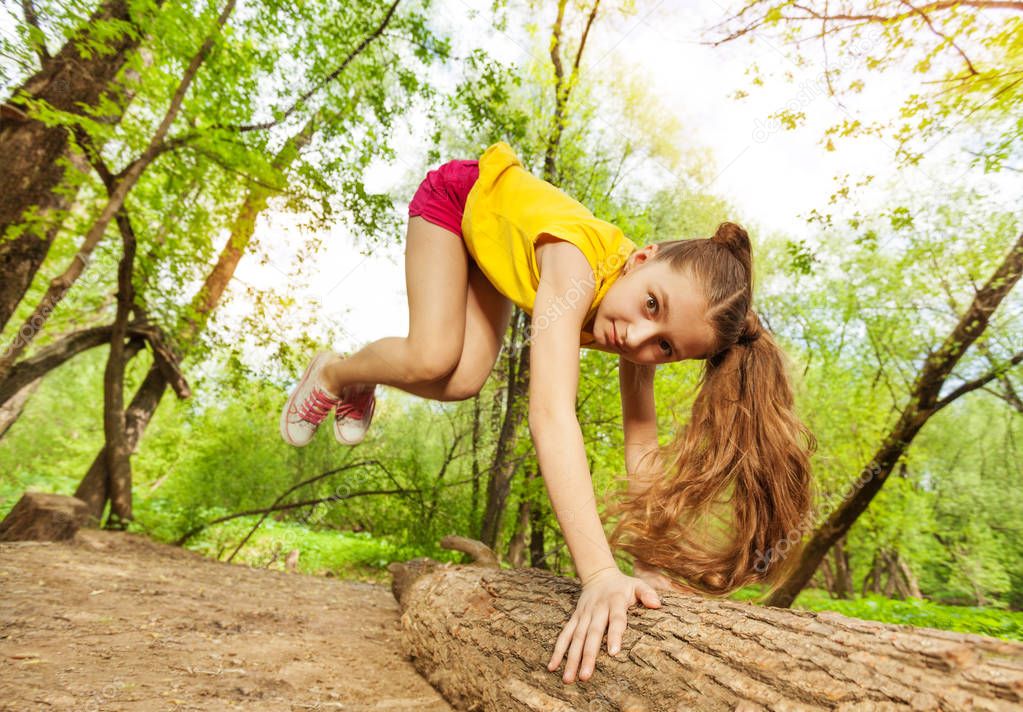 to leap over something
r________
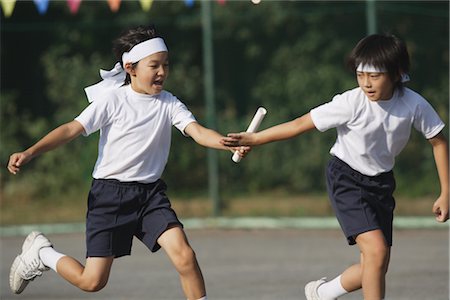 A race between two or more groups of people.  One person from each group races at a time.
r_____ w______
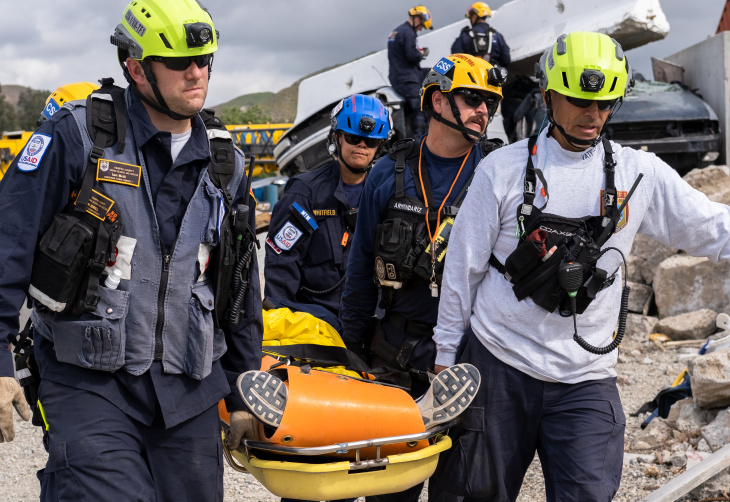 a person who assists after a 
disaster has occurred
a_________
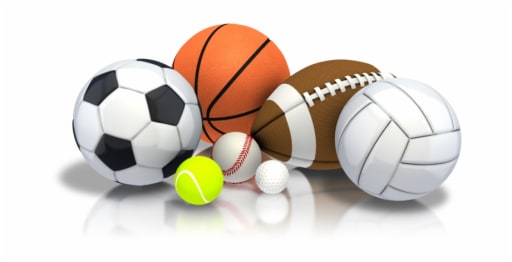 physical games or sports
t_________
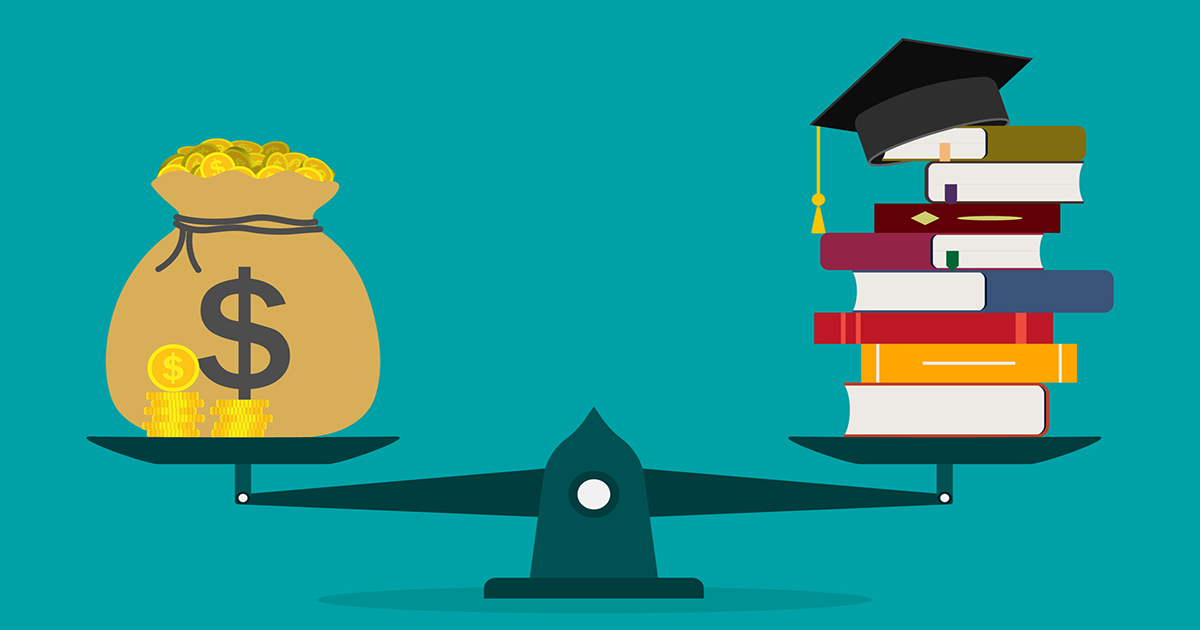 the cost of attending a school or institution
c_________
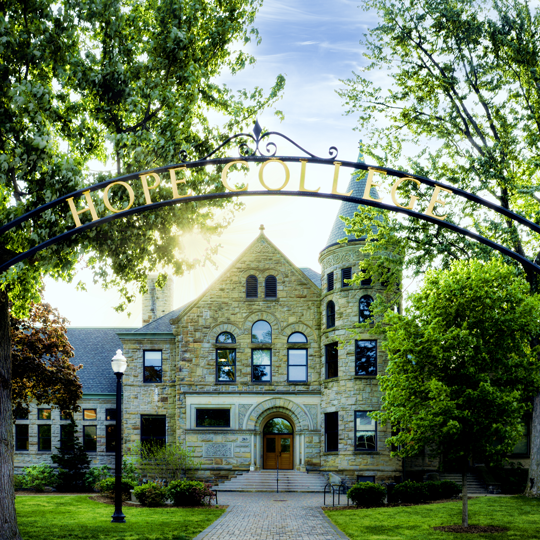 the property of a university or college
t_________
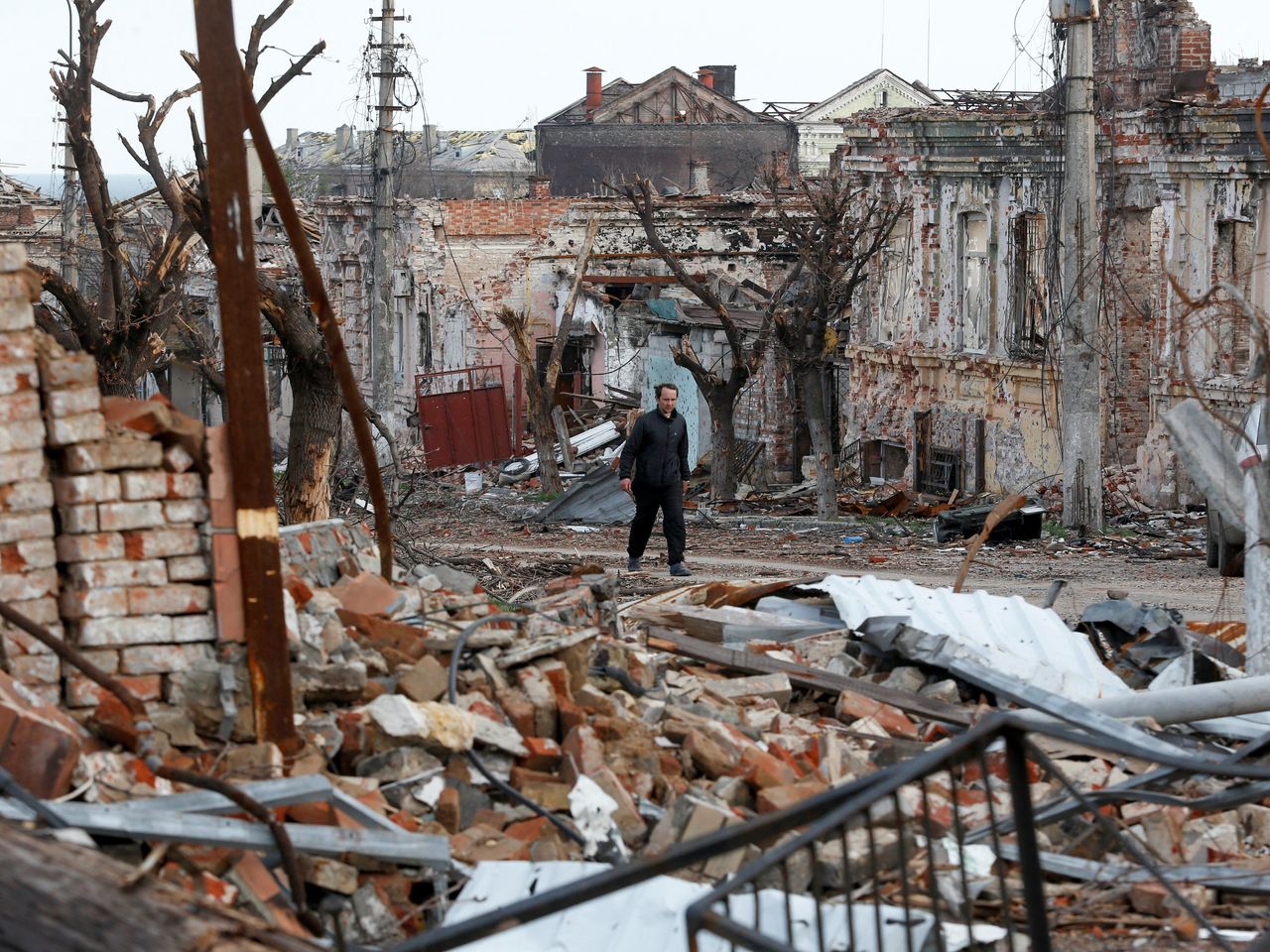 a cost associated with an event
h________
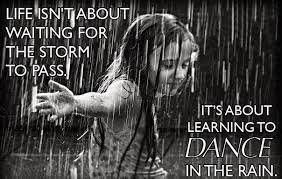 a challenging obstacle
p__________
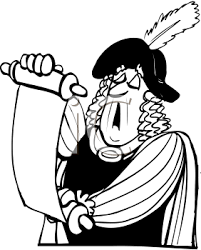 to officially announce
c________
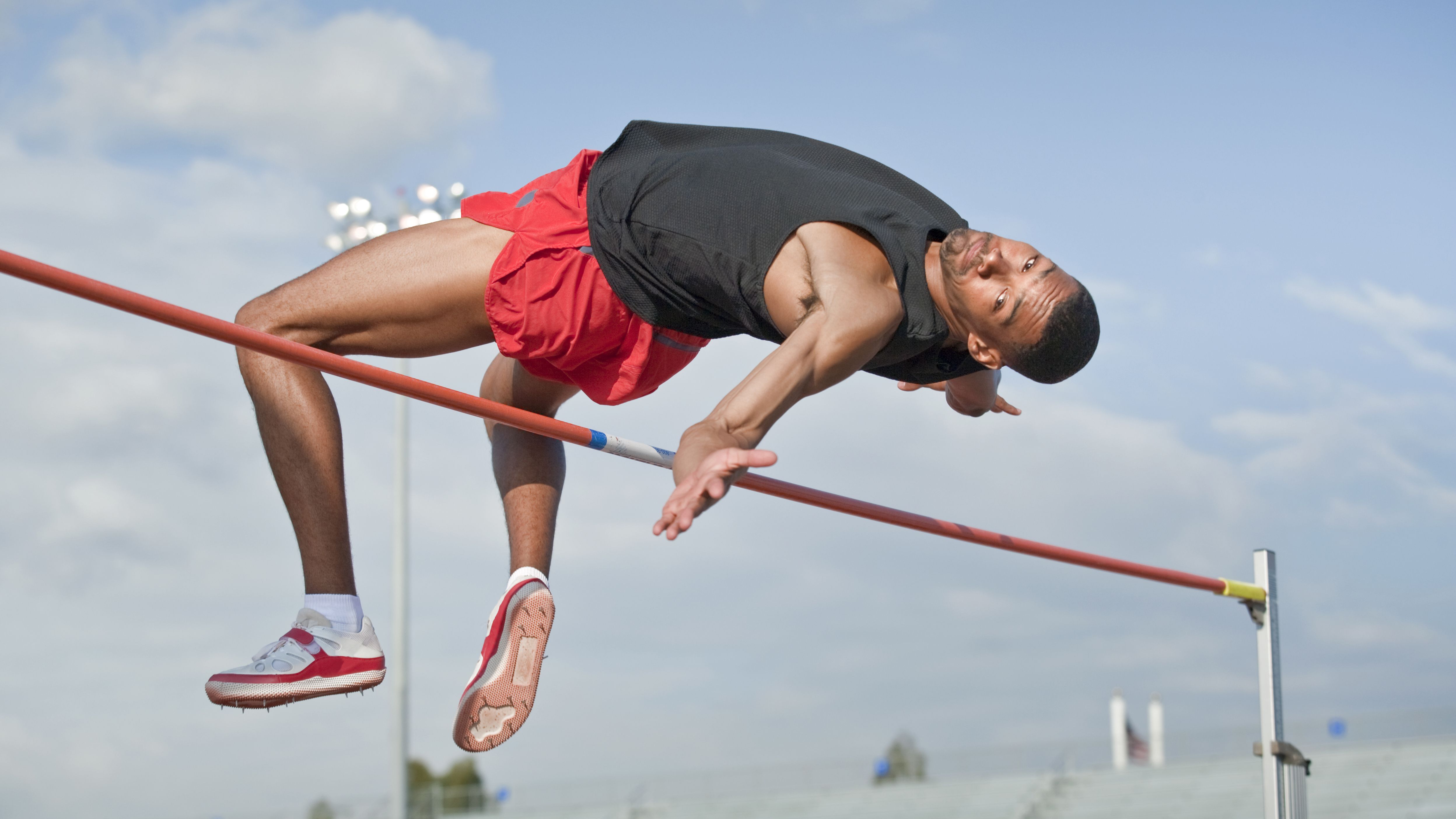 to get over or beyond something
d__________
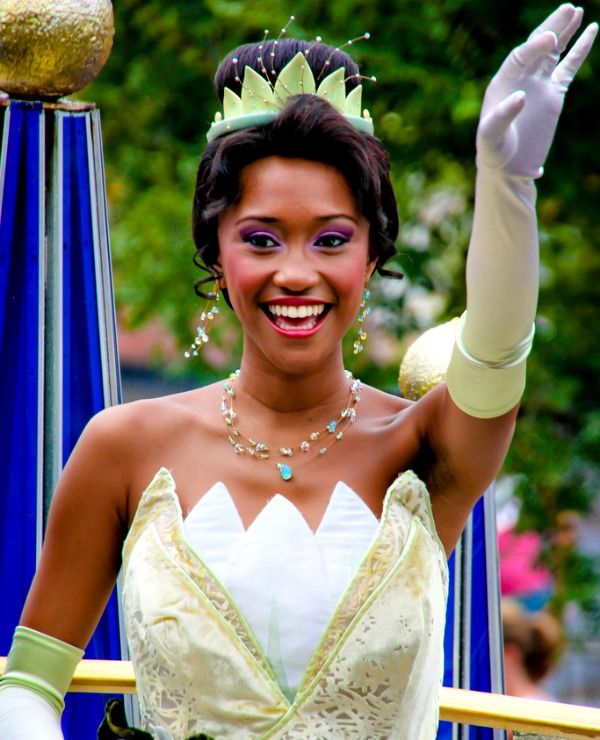 characterized by a delicate disposition and an attention to good manners
s_________
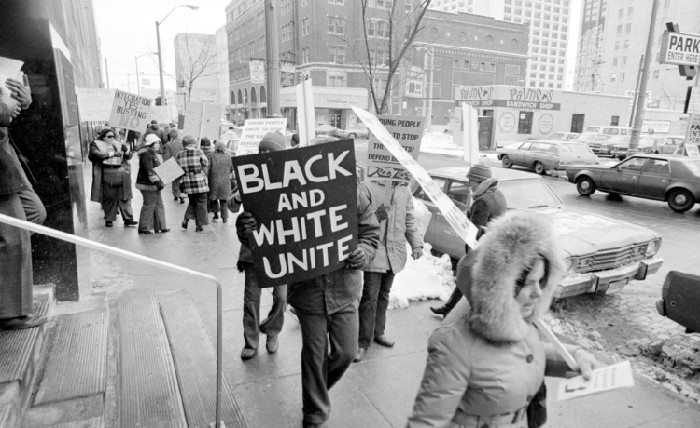 the separation of people based on race
anon_______
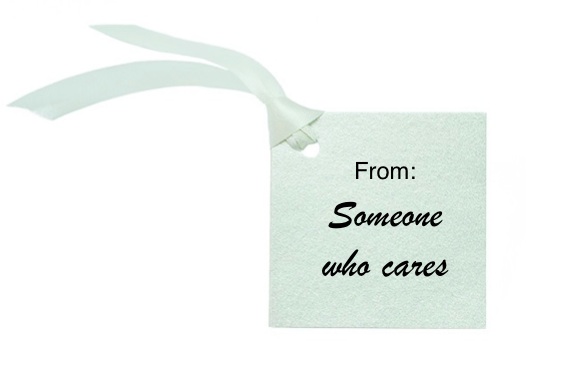 something done for you or given to you
 by an unknown person